Aspen Institute Future of Work Initiative

A nonpartisan effort to identify concrete ways to strengthen the social contract in the midst of sweeping changes in today’s workplace and workforce
Nearly all (94%) of the 10 million jobs created between 2005 and 2015 were alternative work arrangements - not traditional nine-to-five employment



(Lawrence Katz – Harvard University/Alan Krueger – Princeton University, 2016)
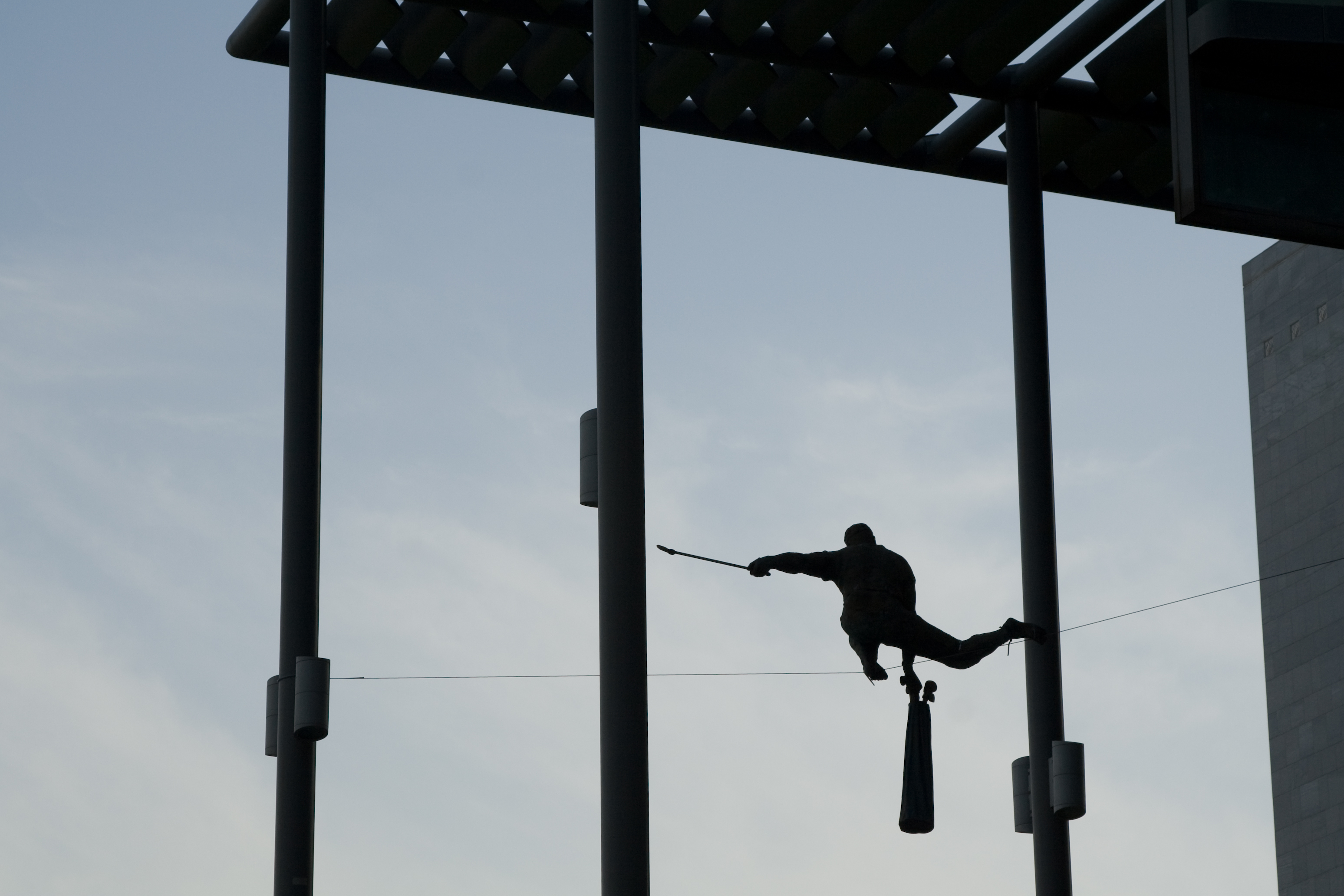 (Photo: Josh Heald via Flickr /
Creative Commons)
Portable Benefits and Protections
Universal
 Portable
 Pro-rated






 (Health)
 Workers comp
 Paid leave
 Retirement savings
 Training and development   
 Others?
Ideas 

 Private sector: Care.com Benefit Bucks
 Cross-sector: Independent Drivers Guild
 Public sector: NY legislation, Healthy SF